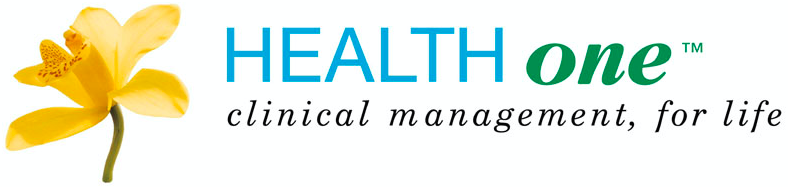 NIDDM a cycle of care
And
How (not) to COC it up completely!
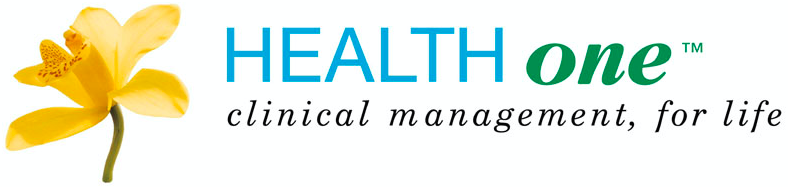 What’s in a Cycle of Care
‘A step towards  comprehensive  NIDDM care’
2 Visits

ANNUAL VISIT 1

LIFESTYLE   REVIEW      (Smoking, Alcohol, Weight, Exercise)MEDs REVIEWIMMUNISATION CheckBMI, BP, FEETREFER  
(Eyes, Education) HBA1C,LIPID,UE,ACR
ANNUAL VISIT 2

LIFESTYLE   REVIEW      (Smoking, Alcohol, Weight, Exercise)MEDs REVIEWIMMUNISATION CheckBMI, BP, FEETREFER  
(Eyes, Education) HBA1C,LIPID,UE,ACR
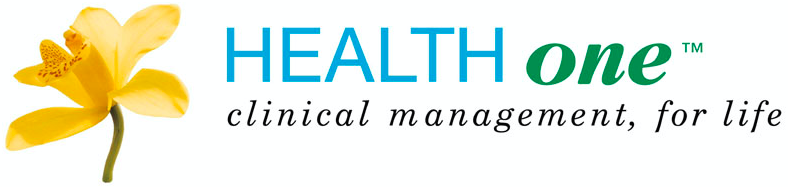 What’s in a Cycle of Care
2 Data ReturnsREGISTRATION- GMS, Ethnicity and Duration of Illness
INITIAL or ANNUAL  Full clinical data (end of Q1 in Year after registration or capitation)
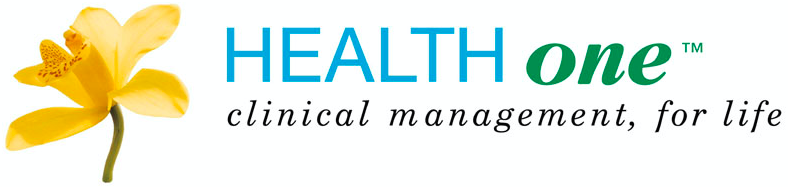 Sounds pretty comprehensive to me!
How  do you do it?

How  can Health.one  assist?
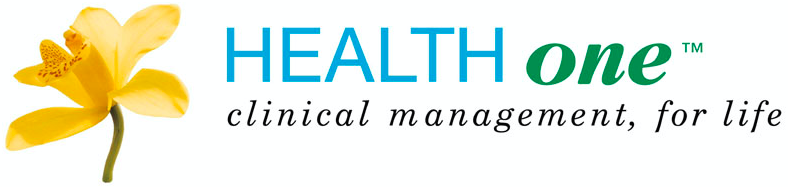 Finding
Registering
Consulting
Managing the cohort
FINDING  1:          Find GMS patients  with NIDDM
Database analysis
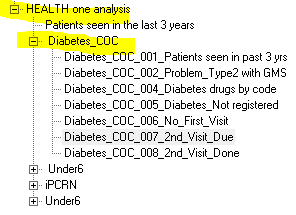 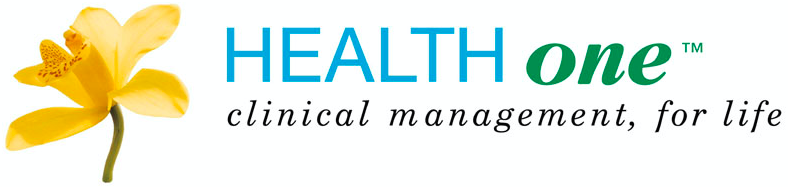 FINDING  2:          Find GMS patients  with NIDDM yet to be registered
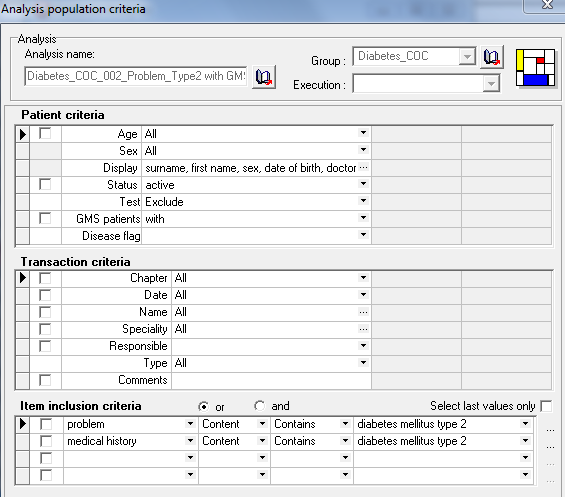 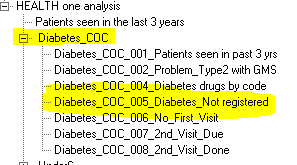 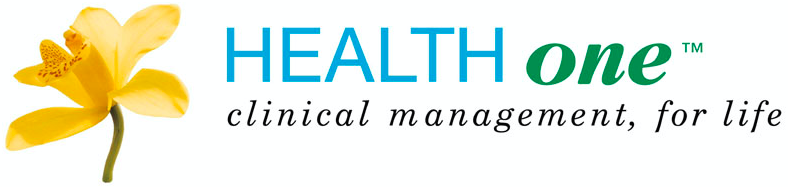 FINDING  2:          Find GMS patients  with NIDDM so an Alert can fire
Make sure  COC  Alerts are enabled (Tools\Options..)
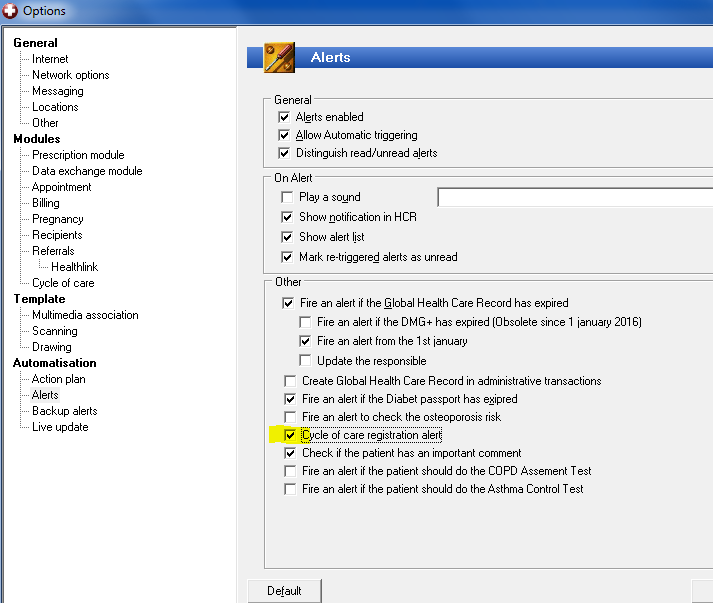 [Speaker Notes: You can of course search and register En Bloc]
FINDING  2:          Find GMS patients  with NIDDM yet to be registered
Alert  to Register GMS + NIDDM
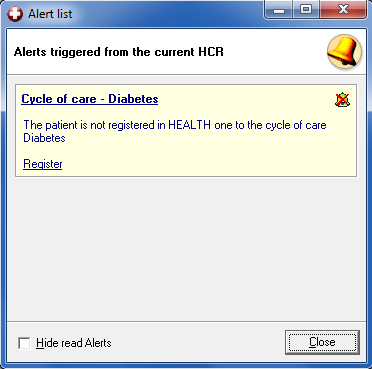 REGISTRATION 1
Registration in Health.one
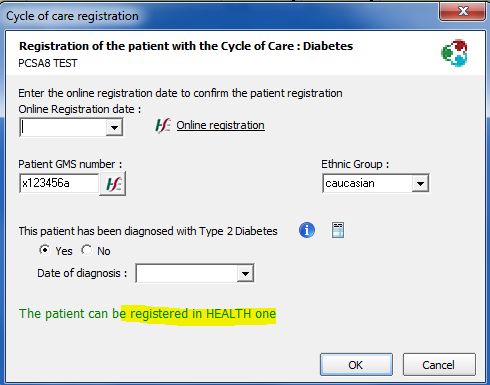 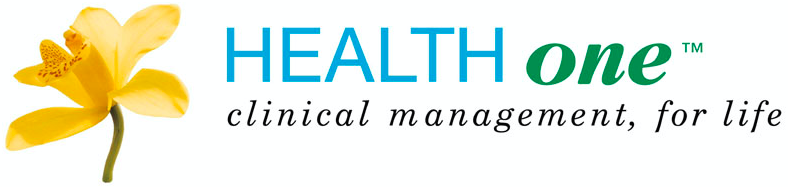 REGISTRATION  2
Registration  at  PCRS.
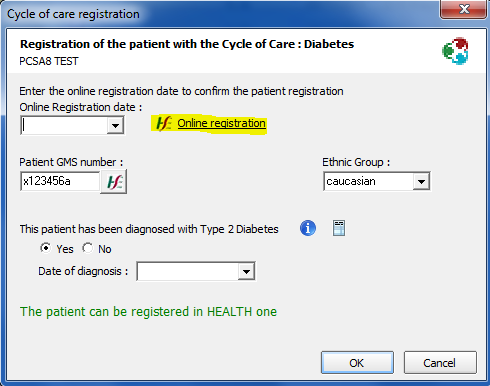 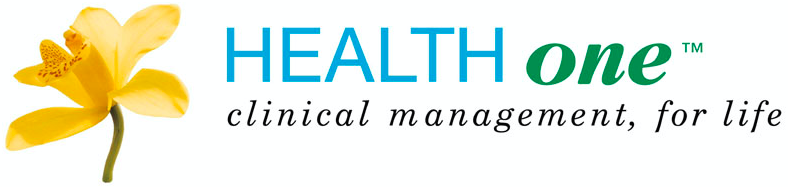 REGISTRATION  2
Registration at PCRS currently not possible from H1!
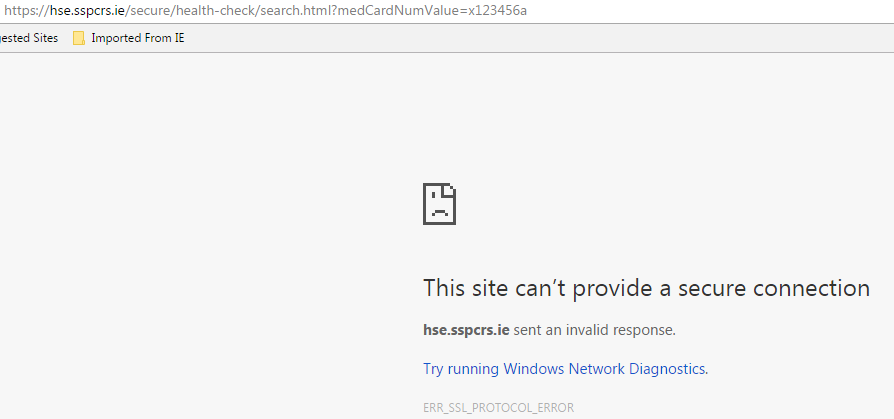 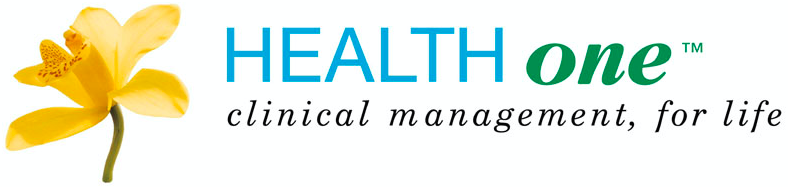 FINDING  3:          Find COC patient with visit due.
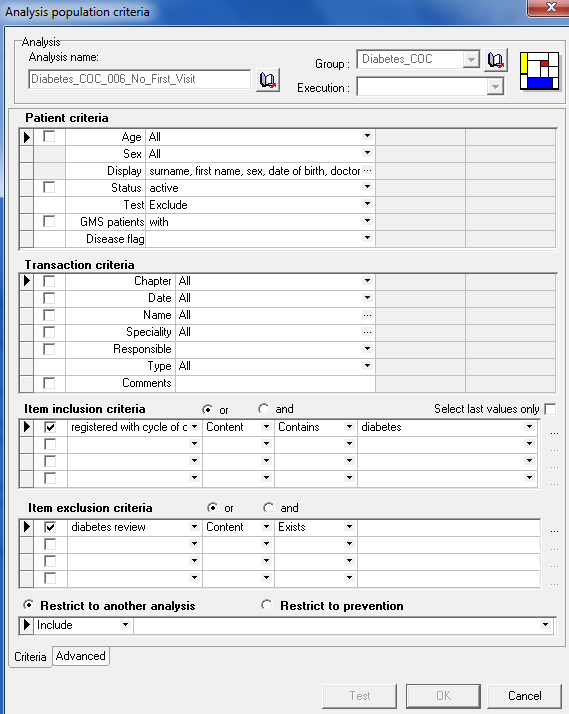 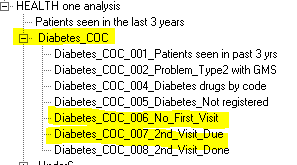 FINDING  3:          Find COC patient with visit due.
Alert that  COC visit is due (first or  second)
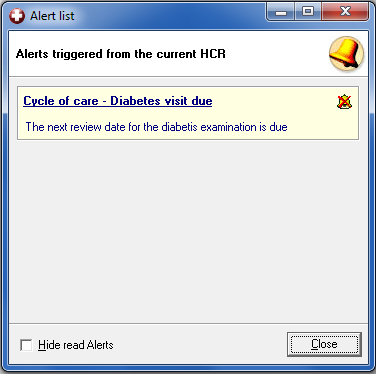 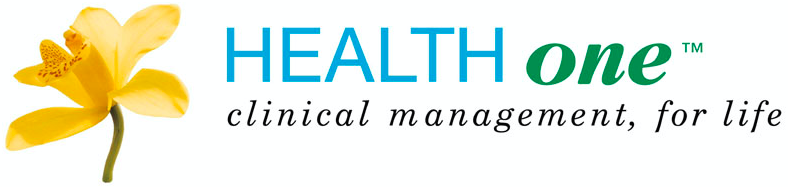 Consulting 1:     Removing old Mediforms
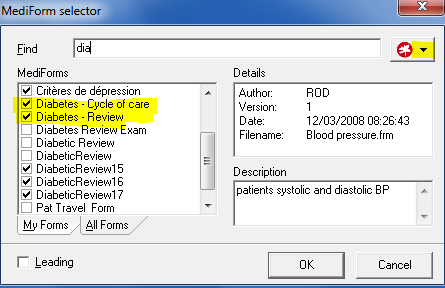 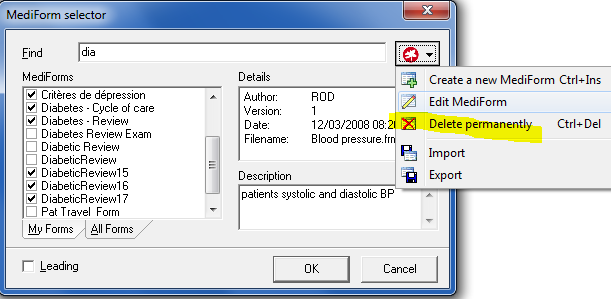 Consulting 2:     Mediforms 1st visit. &  2nd visit
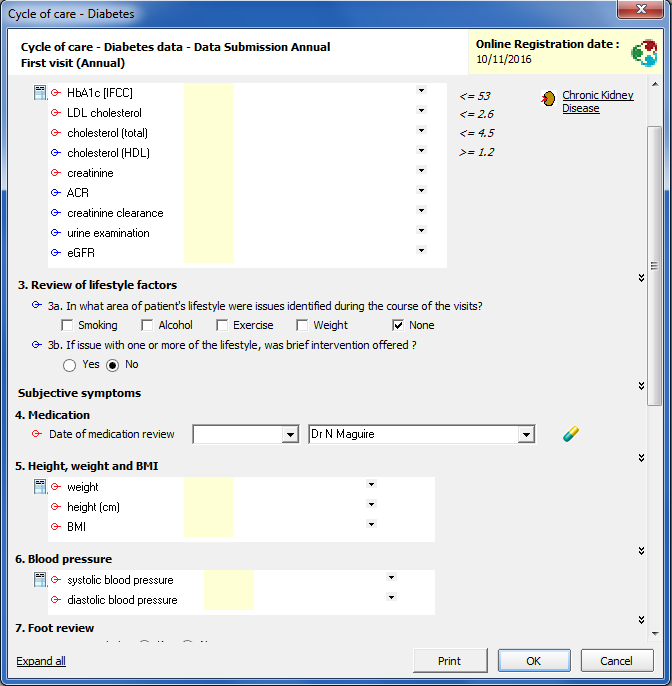 Consulting 3:     Chronic disease side pane
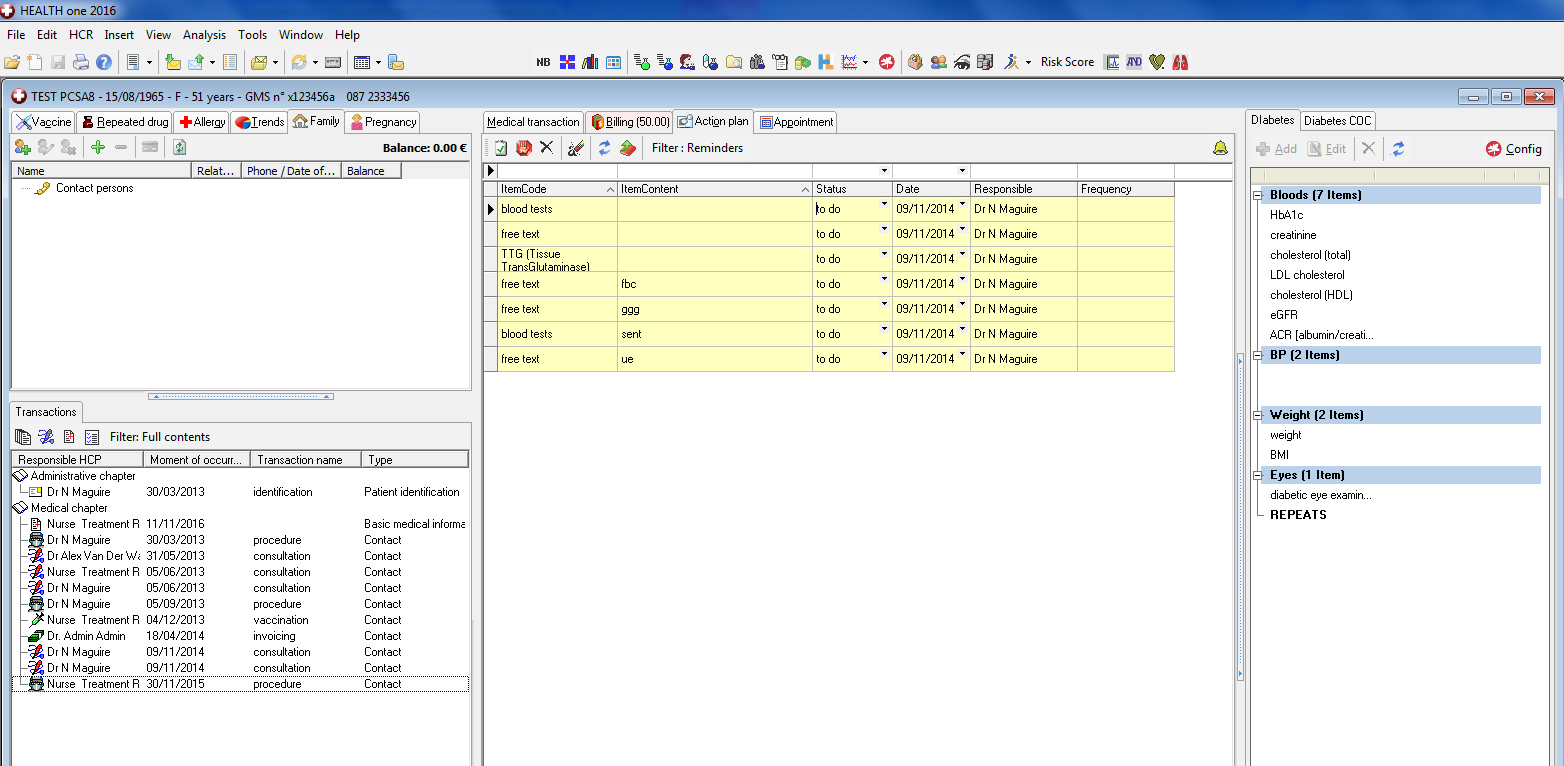 Consulting 3:     Chronic disease side pane
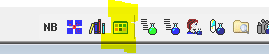 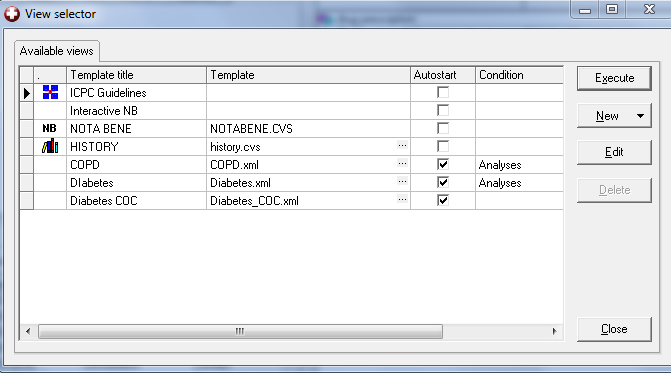 Consulting 3:     Chronic disease side pane-    ”Pimp your Pane”
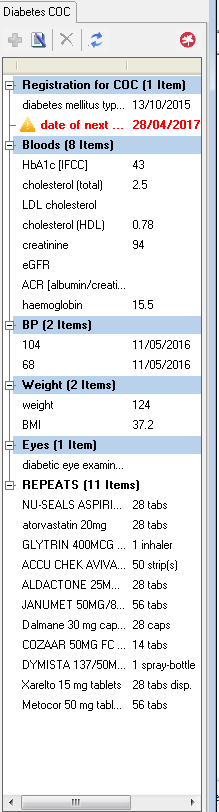 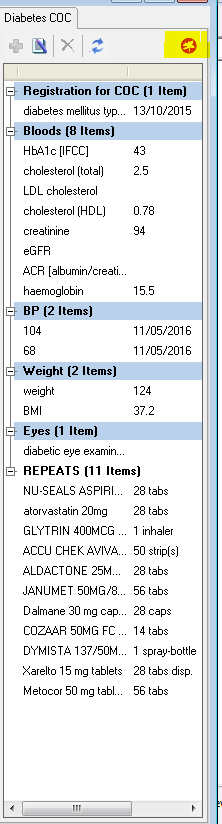 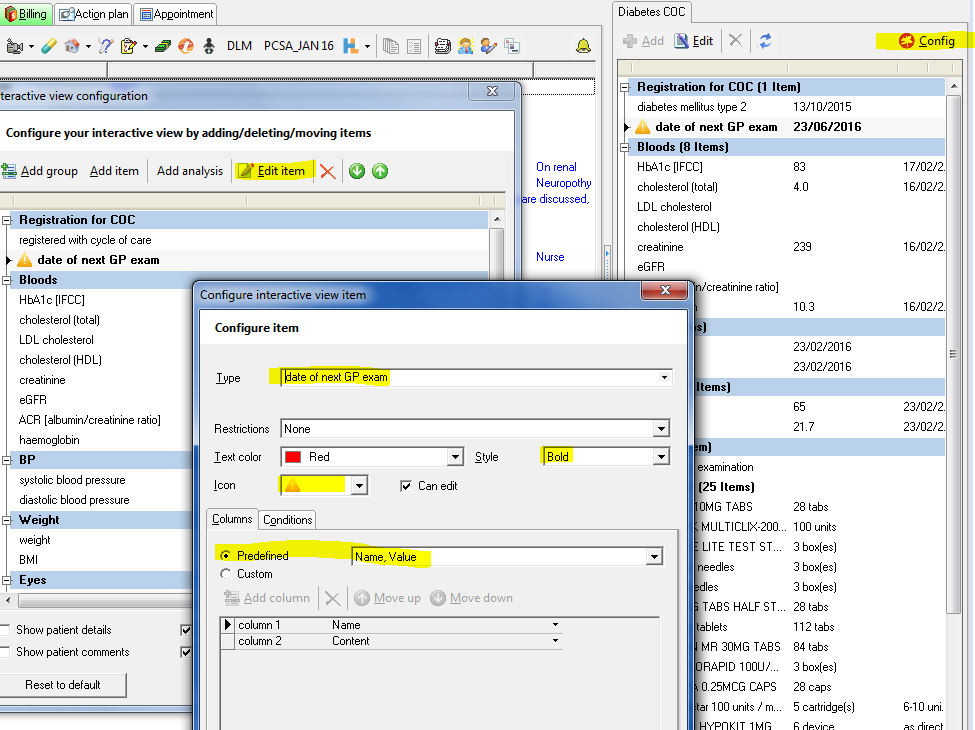 Consulting 4:     Transaction filter   Configuration
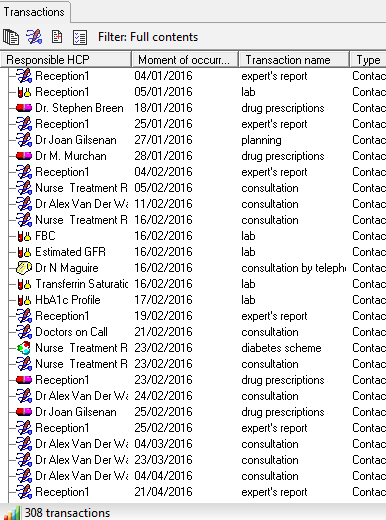 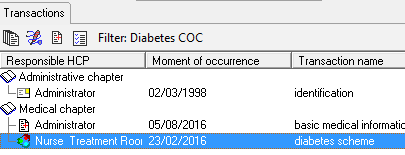 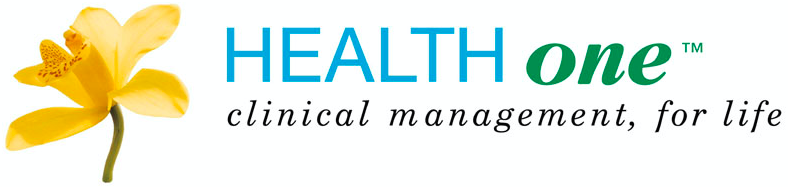 Consulting 4:     Transaction filter  Configuration
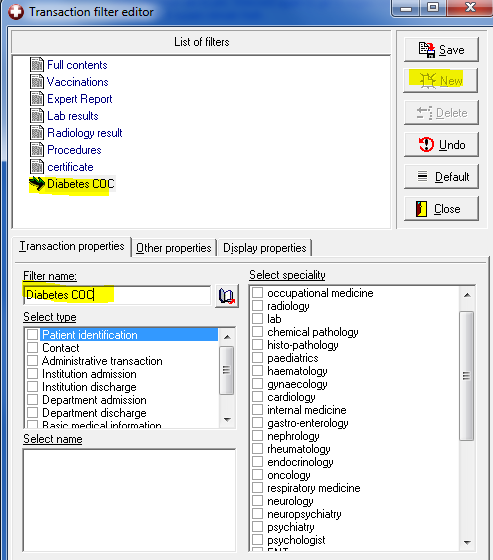 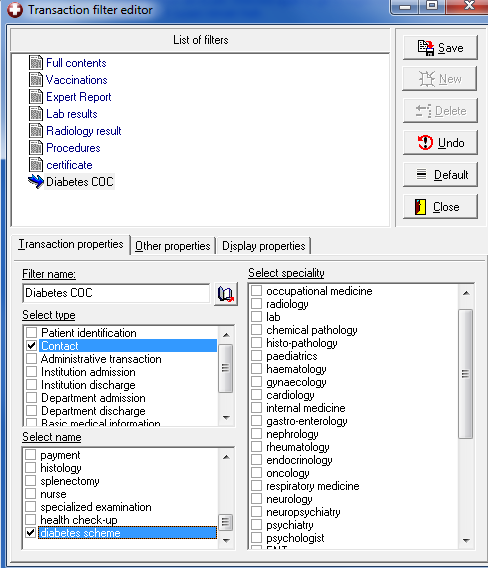 [Speaker Notes: R Click anywhere on transaction list  select Filter Editor]
Managing 1:     Call & Recall
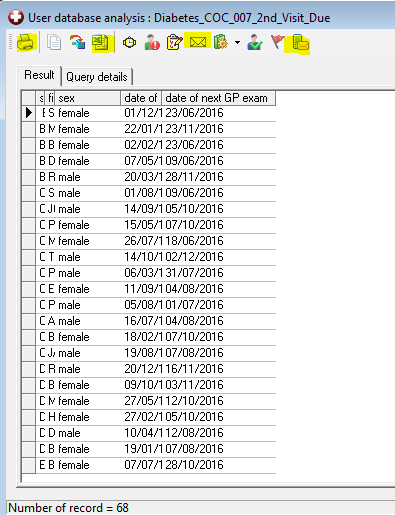 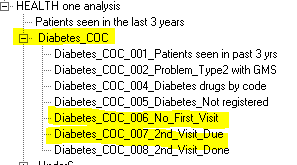 Managing 2:     Data Extraction tool to provide  spreadsheet for Overview
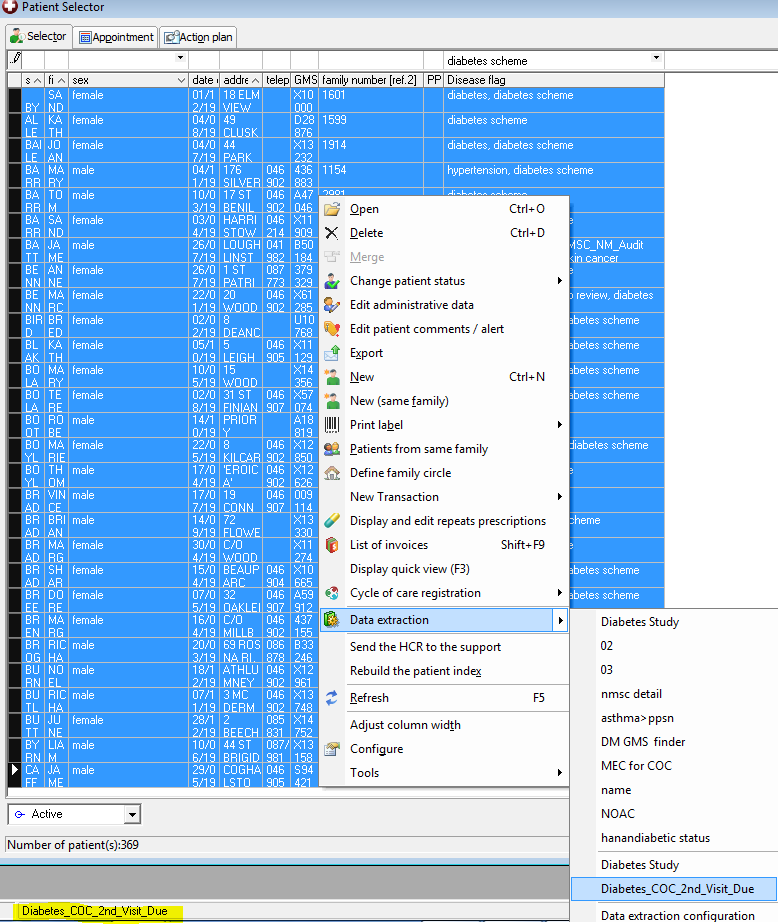 Managing 4:     Data Extraction tool to provide  spreadsheet for  review
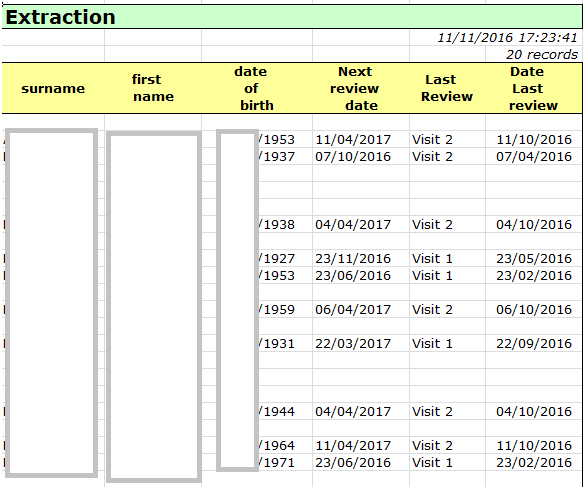 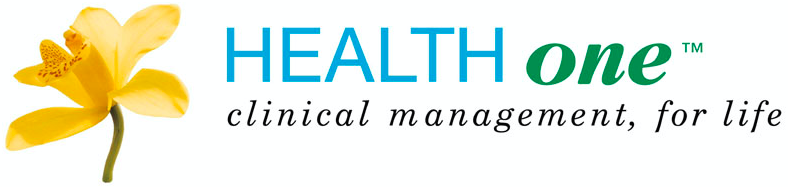